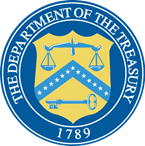 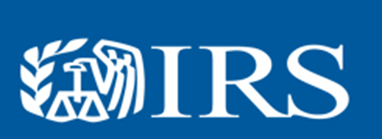 Engagement Working GroupAgency (Treasury) and Bureau (IRS)Best Practices
July 25, 2019
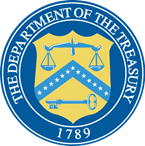 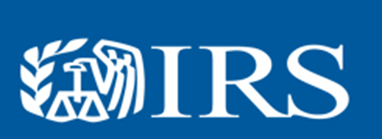 The Engagement loop
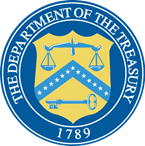 Planning: Treasury Annual Engagement Action Cycle
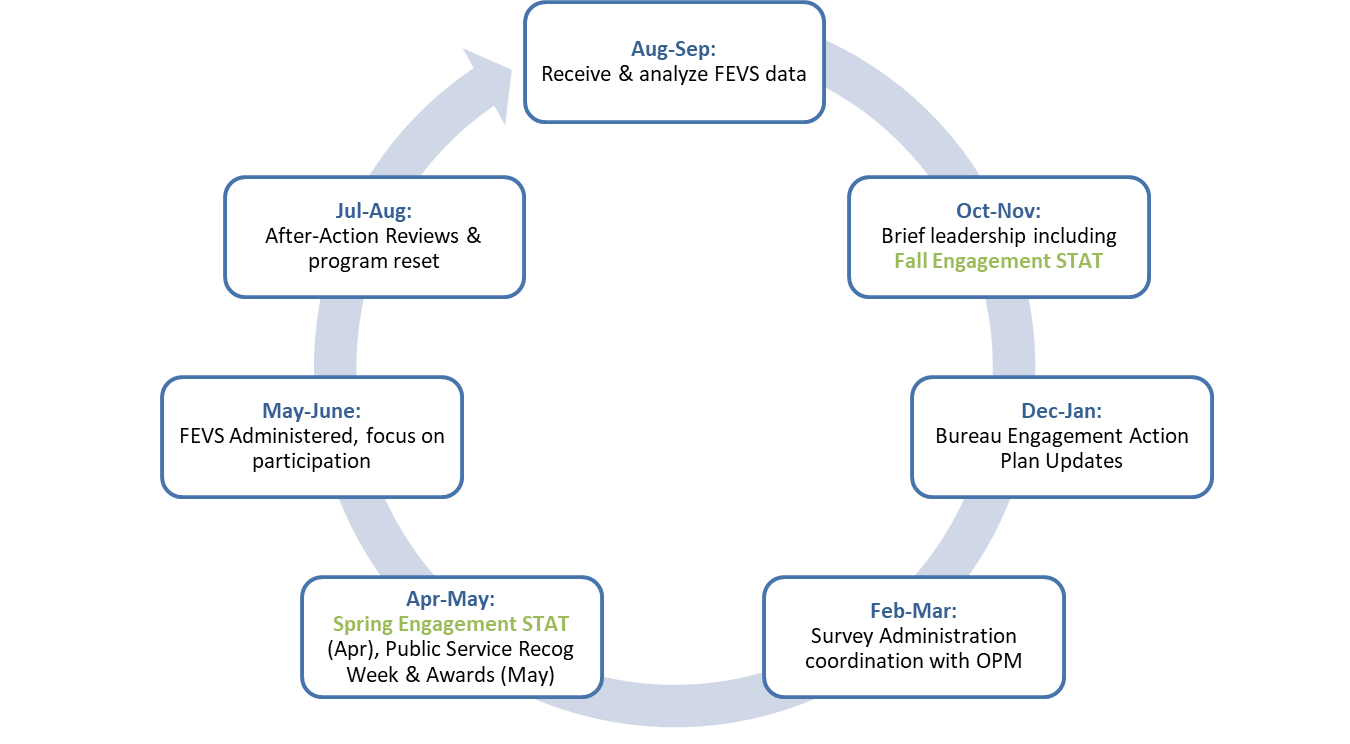 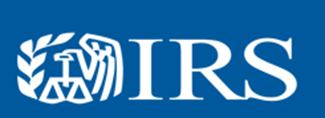 Planning: Feedback
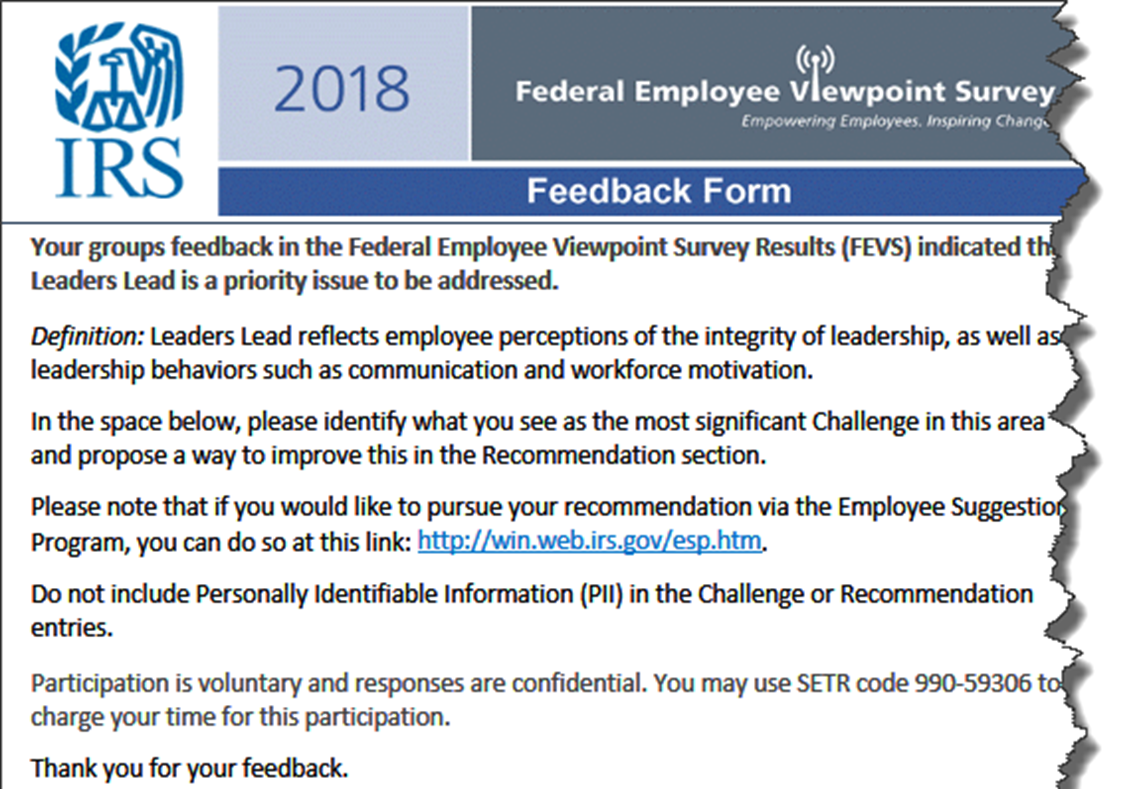 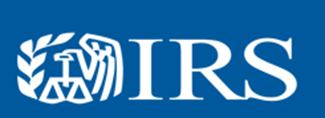 Planning: Engagement Strategy
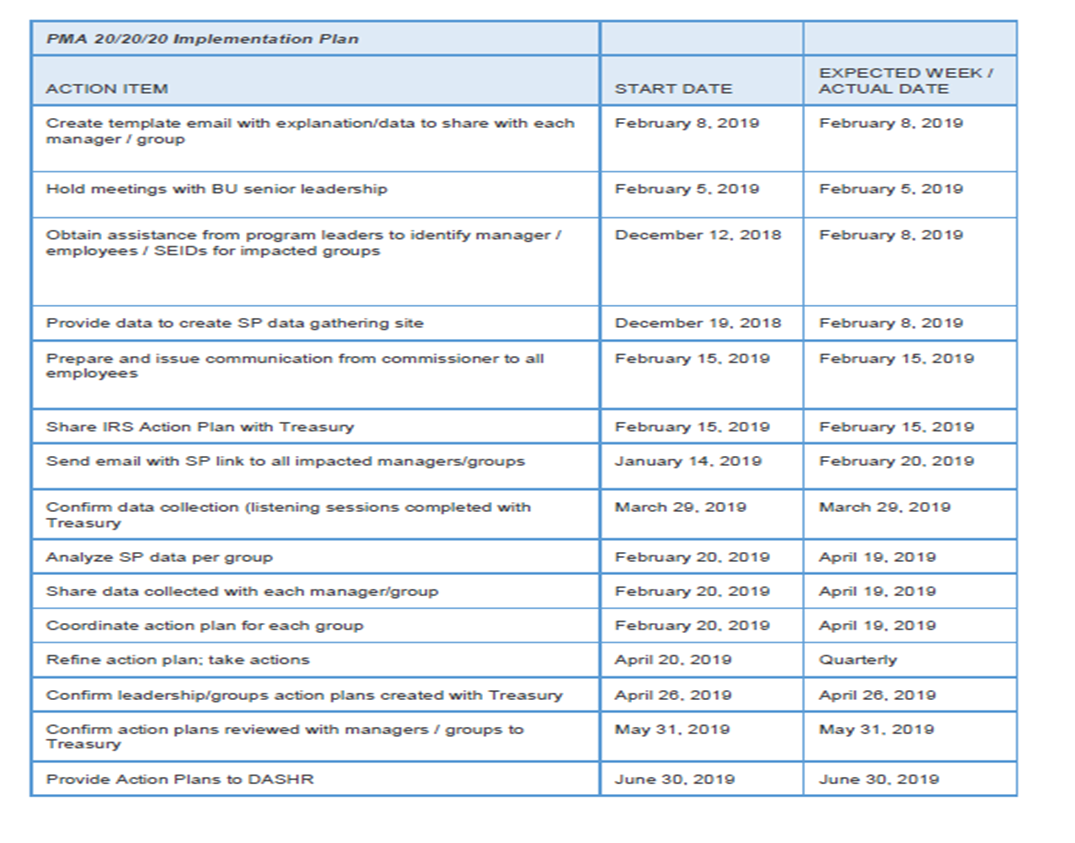 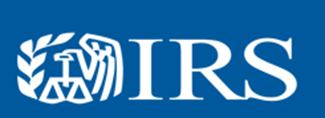 Planning: Individual Workgroups
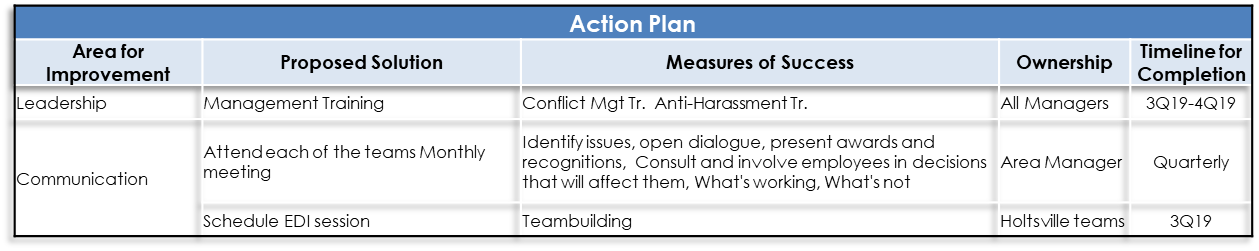 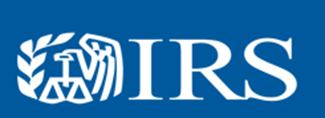 Planning:Theme for buy-in
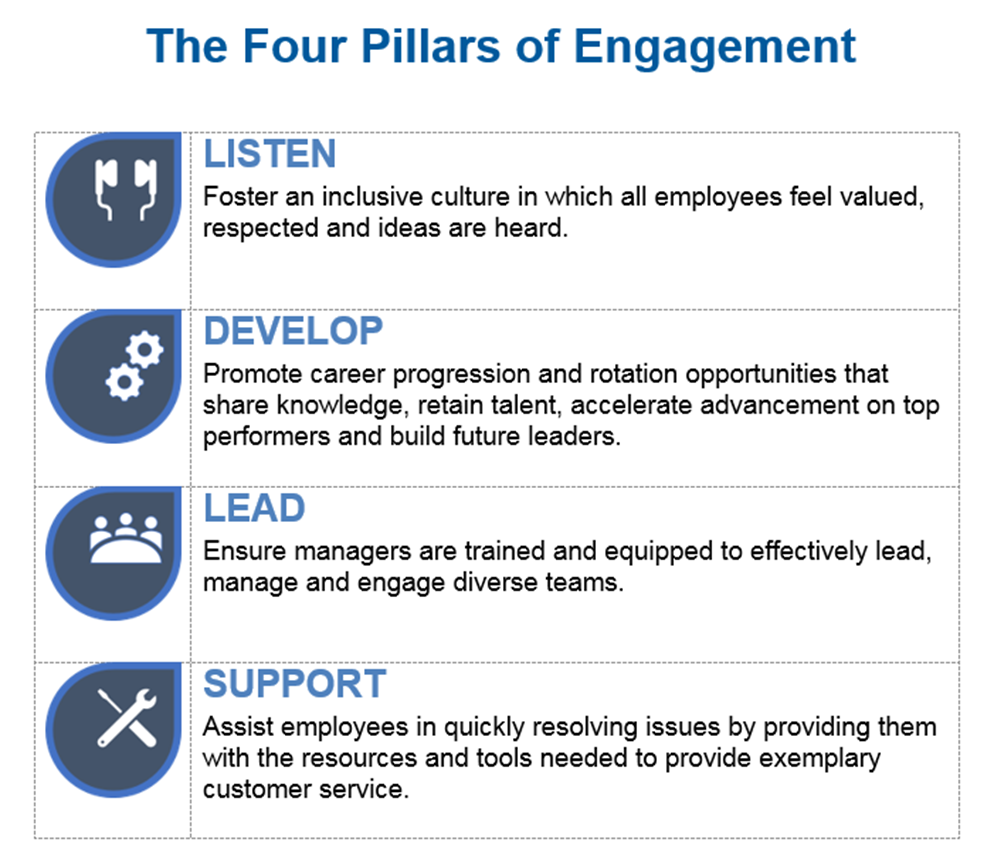 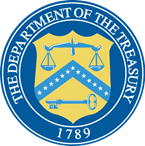 Tools: FEVS Dashboard
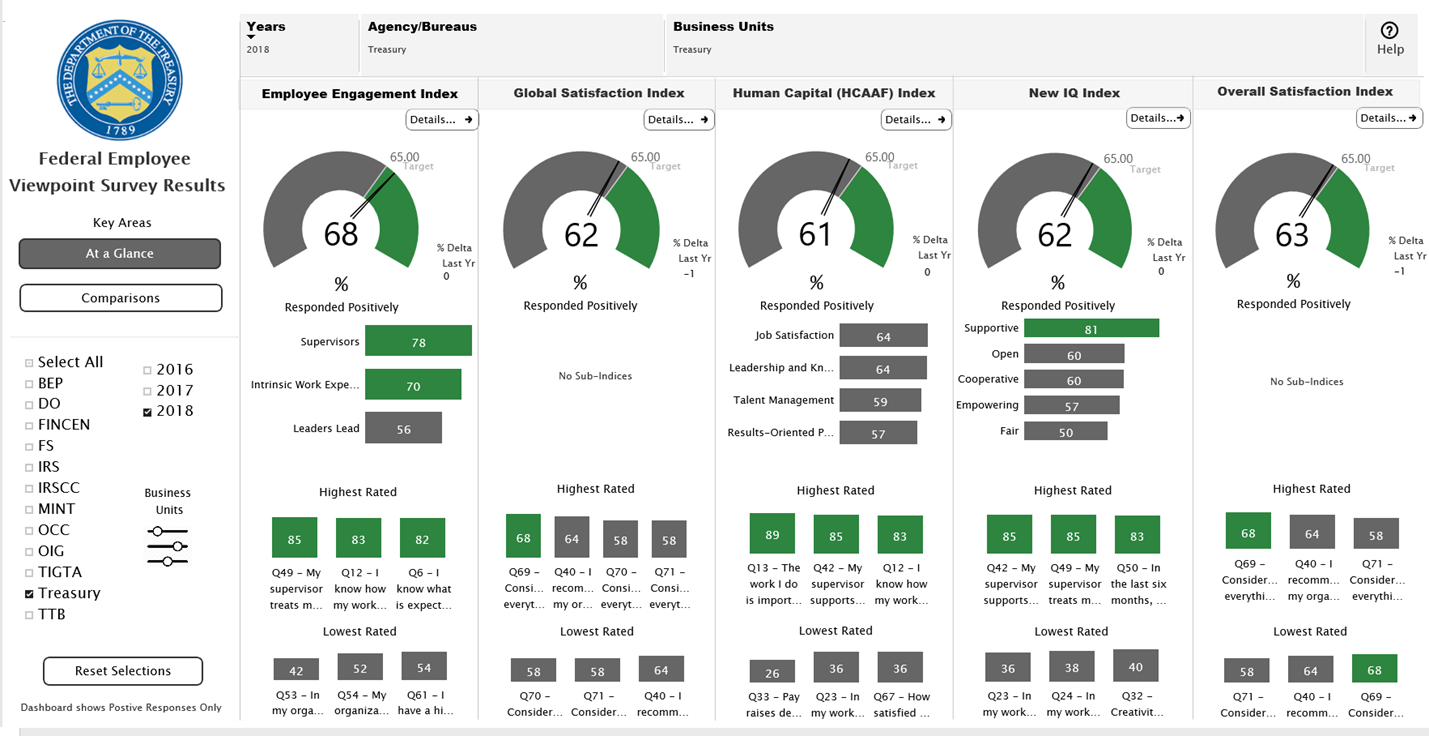 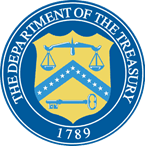 Tools: FEVS Dashboard(cont.)
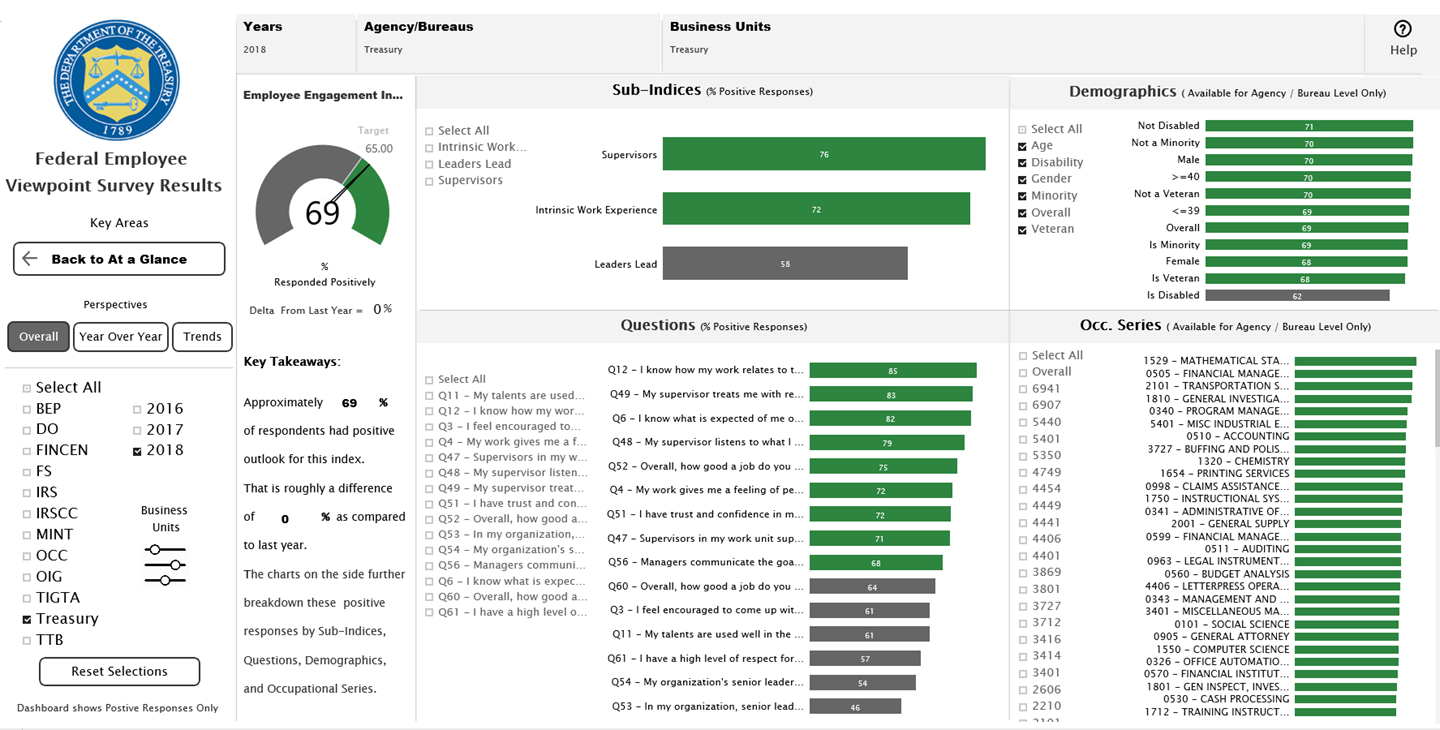 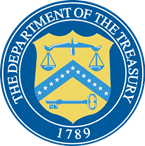 Tools: Using statistics to identify possible actions
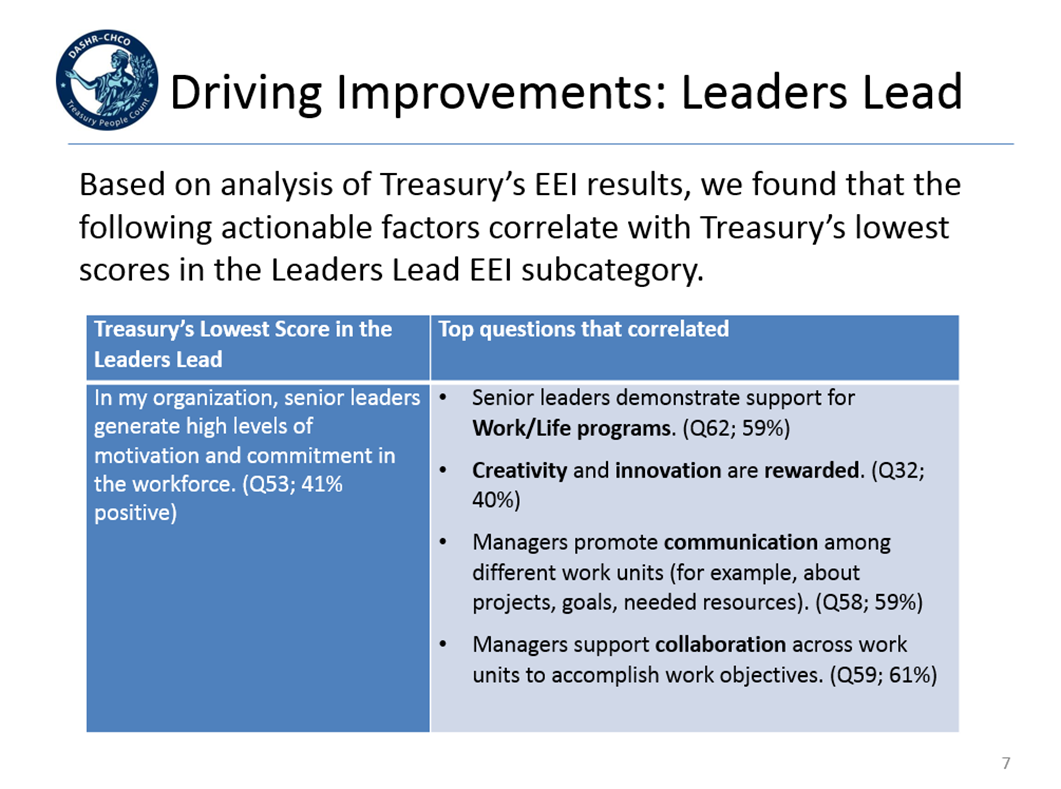 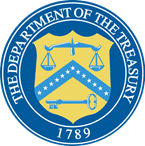 Communicating: Spreading the word
Treasury hosts regular meetings with all Bureau Engagement leads to share information. A recent meeting highlighted:
The statistical relationship between Employee Engagement, Empowerment and Risk Management
A talk by the IRS Chief Risk Officer on how to enable better Risk management practices through Employee Engagement
Treasury also has Engagement Roadshows at the Bureaus to meet and share information with Bureau HR professionals, senior leaders, management, and supervisors
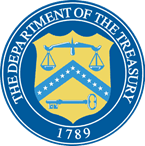 Communicating: Spreading the word (cont.)
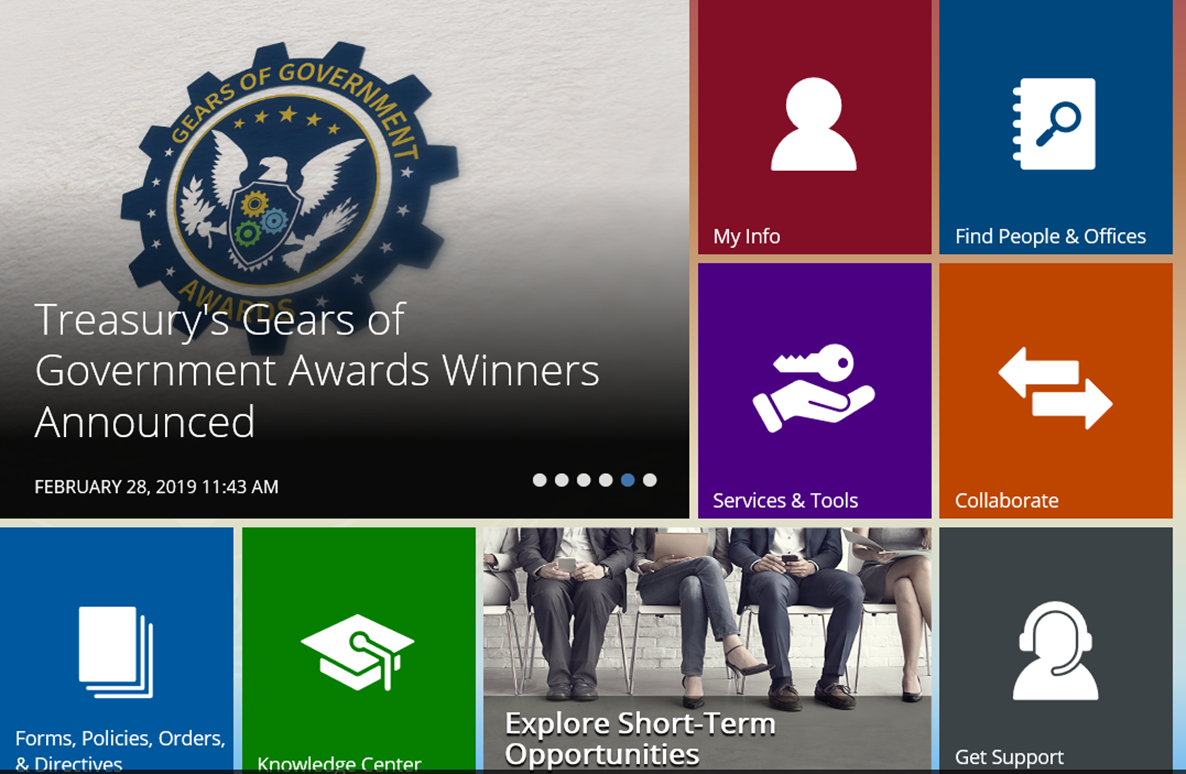 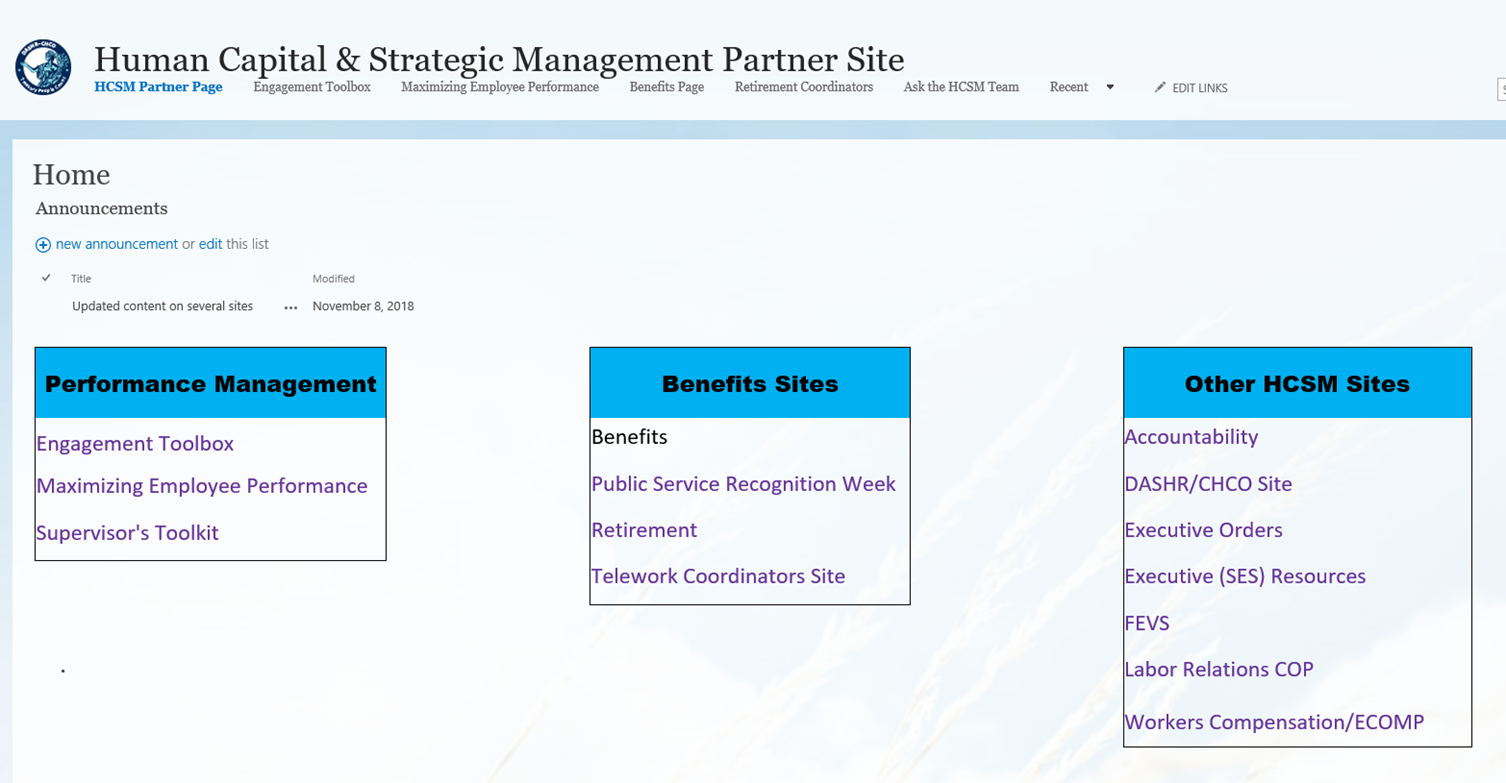 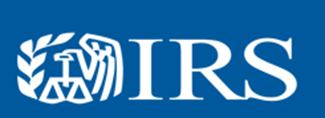 Communicating: Involve everyone
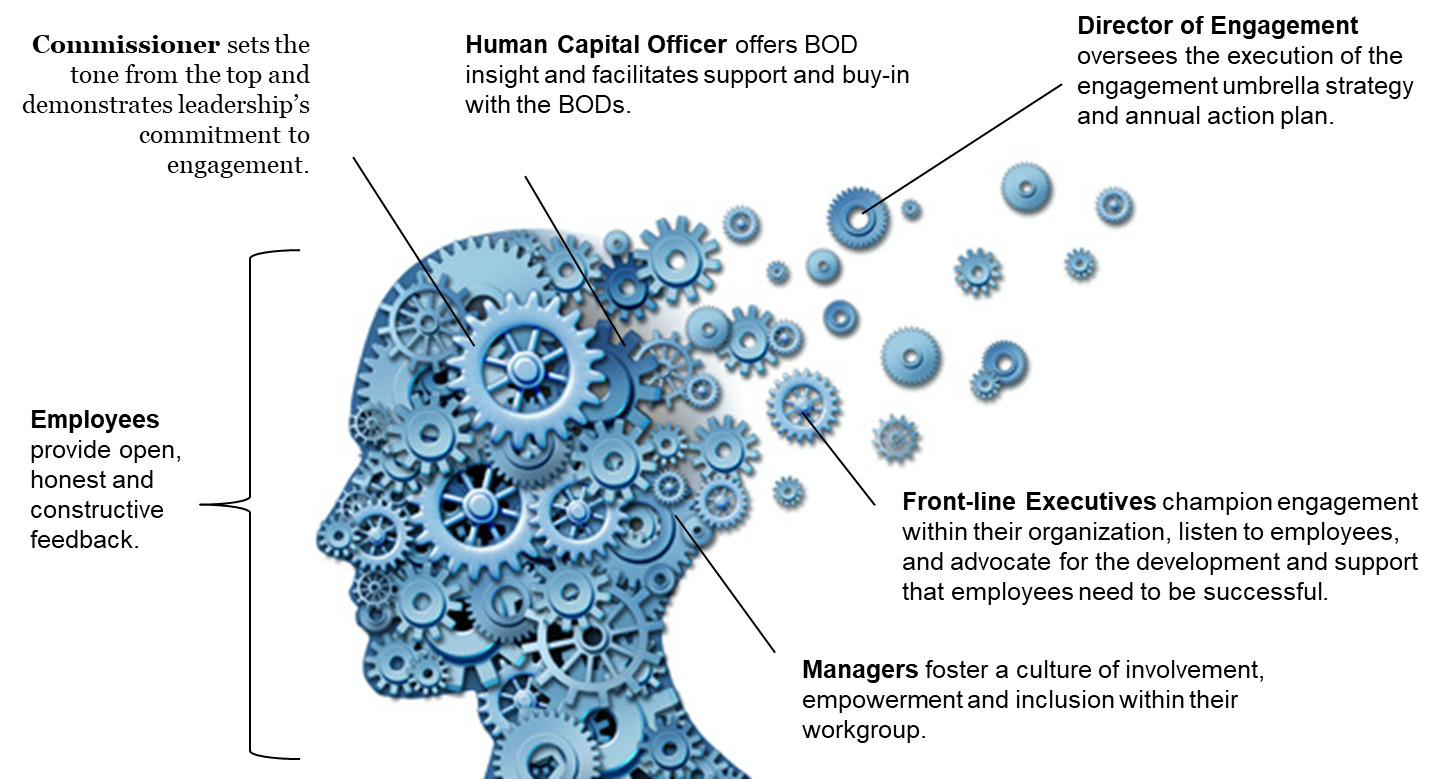